Information Processing & Digital Systems
COE 202
Digital Logic Design
Dr. Aiman El-Maleh
College of Computer Sciences and Engineering
King Fahd University of Petroleum and Minerals
Outline
“Analog” versus “Digital” parameters and systems.
Digitization of “Analog” signals.
Digital representation of information.
Effect of noise on the reliability and choice of digital system.
Digital versus Analog
We live in an Analog world.
Analog means Continuous (both in time and amplitude).
Analog information exhibit smooth, gradual changes over time and assume a continuous (infinite) range of amplitudes.
Examples:
Earth’s movement 
Body temperature
Our speech
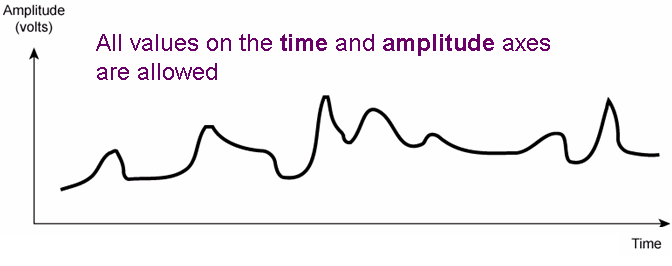 Analog
Signal
Digital versus Analog
Digital  Discrete, Not continuous.
Digital information assume a limited (finite) set of “Discrete” values, not a continuous range of values.
Digital values change abruptly (not smoothly) by “Jumping” between values.
Examples:
The Alphabet
Position of a switch
Days of the week
Digital
Signal
Only 4 allowed
Signal levels
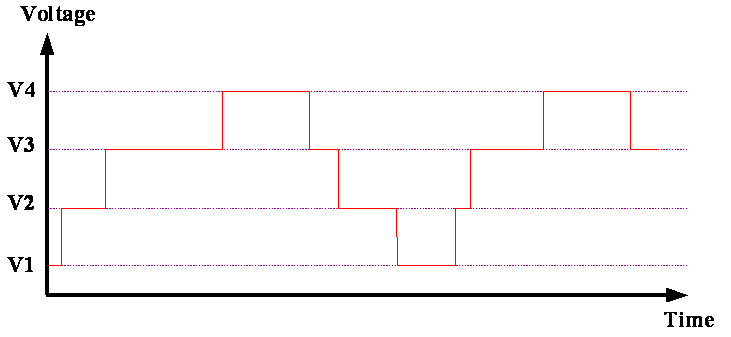 Digital versus Analog
Summary:
Analog Systems deal with Continuous Range of values.
Digital Systems deal with a Discrete set of values.
Q. Which is easier to design digital systems or analog ones?
A. Digital systems are easier to design 
Much simpler to deal with a limited set of values as inputs and outputs for the circuits
Greater tolerance to drift, noise  low error rates

Dilemma here: Our natural world is mainly analog… but it is easier to process it digitally!
Digitization of Analog Signals
Since the world around us is analog, and processing of digital parameters is much easier, it is fairly common to convert analog parameters (or signals) into a digital form in order to allow for efficient transmission and processing of these parameters (or signals)
To convert an Analog signal into a digital one, some loss of accuracy is inevitable since digital systems can only represent a finite discrete set of values.
The process of conversion is known as Digitization or Quantization.
Analog-to-digital-converters (ADC) are used to produce a digitized version of analog signals.
Digitization of Analog Signals
Digital-to-analog-converters (DAC) are used to regenerate analog signals from their digitized form.
A typical system consists of an ADC to convert analog signals into digital ones to be processed by a digital system which produces results in digital form which is then transformed back to analog form through a DAC.
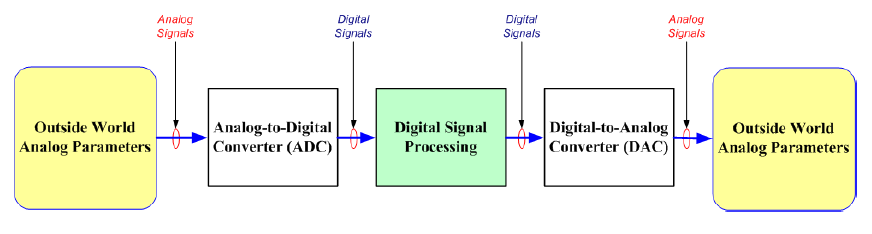 Digitization of Analog Signals
Digitization of analog signals requires two steps:
	1. Sampling in time (impossible to handle the  number of values existing on the time axis!). Ignore signal between samples.
	2. Quantization in amplitude (impossible to handle the  number of values existing on the amplitude axis!). Approximate sample value to the nearest quantization level.
2. Quantization to discrete 
levels in amplitude
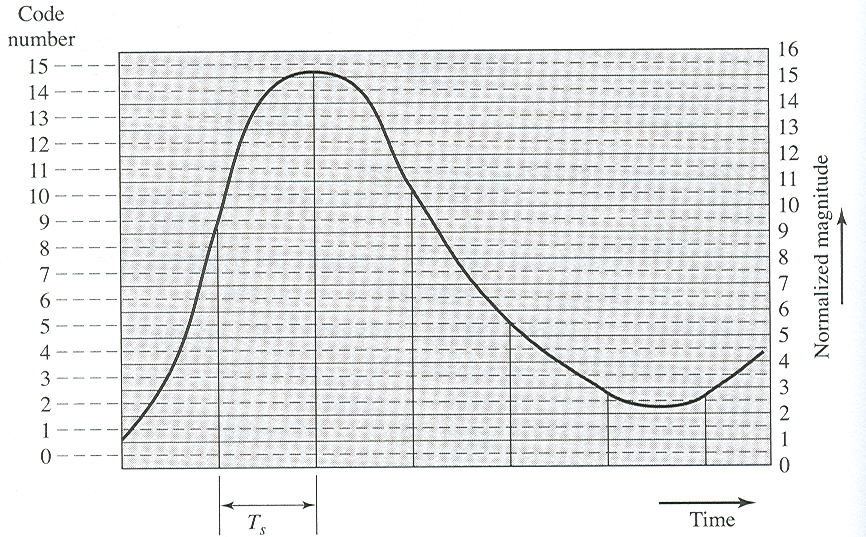 Ignore
Ignore
1. Sampling at discrete points in time
Amplitude Quantization: 4 discrete levels
Using a larger number of discrete levels
We can reduce the quantization errors 
(noise) we introduced!
Quantization
Errors
Analog Signal levels are mapped to the nearest value among the set of discrete voltages             {V1, V2, V3, V4} allowed for the digital signal
Minimizing Quantization Error
Values can be selected to minimize quantization error as follows:
Let us assume that we need to choose 4 values in the range 0 to 5
Then compute step as =maximum value/number of values, i.e. 5/4
Compute maximum quantization error as =step/2=5/8
Choose the first value as maximum quantization error
Find remaining values by adding the value of step
Thus, we obtain the following 4 values:
 	5/8=0.625, 15/8=1.875,  25/8=3.125,  35/8=4.375
Information Representation
How Do Computers Represent Values (e.g. V1, V2, V3, V4) ?
1. Using Electrical Voltages (Semiconductor Processor, or Memory)
2. Using Magnetism (Hard Disks, Floppies, etc.)
3. Using Optical Means (Laser Disks, e.g. CD’s)
Consider the case where values are represented by voltage signals:
Each signal represents a digit in some Number System.
If the Decimal Number System is used, each signal should be capable of representing one of 10 possible digits ( 0-to-9).
If the Binary Number System is used, each signal should be capable of representing only one of 2 possible digits ( 0 or 1).
Information Representation
Digital computers, typically use low power supply voltages to power internal signals, e.g. 5 volts, 3.3 volts, 2.5 volts, etc.
The voltage level of a signal may be anywhere between the 0 voltage level (Ground) and the power supply voltage level (5 volts, 3.3 volts, 2.5 volts, etc.)
Thus, for a power supply voltage of 5 volts, internal voltage signals may have any voltage value between 0 and 5 volts.
Using a decimal number system would mean that each signal should be capable of representing 10 possible digits ( 0-to-9).
The Noise Factor
Typically, lots of noise signals exist in most environments.
Noise may cause the voltage level of a signal (which represents some digit value) to be changed (either higher or lower) which leads to misinterpretation of the value this signal represents.
Good designs should guard against noisy environments to prevent misinterpretation of the signal information.
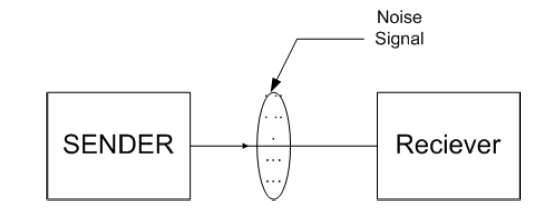 Maximizing Noise Margin
Values can be selected to maximize noise margin as follows:
Let us assume that we need to choose 4 values in the range 0 to 5
Then compute step as =maximum value/number of values-1, i.e. 5/3
Compute maximum noise margin as =step/2=5/6=0.833
Choose the first value as 0
Find remaining values by adding the value of step
Thus, we obtain the following 4 values:
 	0,  5/3=1.67,  10/3=3.33,  15/3=5
Information Representation
Assume a 0 to 5 V range to represent the discrete quantization levels
Direct 10-level Representation
Using Binary (2-level) Representation
Ten  Signal levels
Our circuits deal with:
Two Signal levels (ON/OFF)
Simpler, reliable Circuits
(5/9)/2   0.25   V
Noise Margin:
(5/1)/2 = 2.5 V
Larger (better)
Number of steps
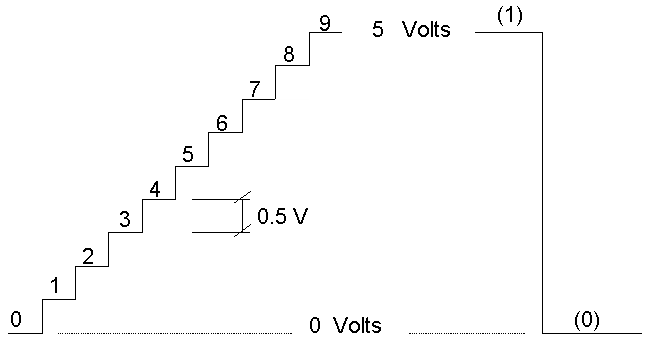 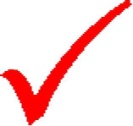 1 variable takes
1 of 10 values
Use n variables, each takes
1 of 2 values {0,1}
 n binary digits (bits)
e.g. with n = 4 bits
 6 is represented as 0110
Noise Margin
Chapter 1            15
The Noise Factor
Q. Which is more reliable for data transmission; binary signals or decimal signals ?
A. Binary Signals are more reliable.
Q. Why?
A. The Larger the gap between voltage levels, the more reliable the system is. Thus, a signal representing a binary digit will be transmitted more reliably compared to a signal which represents a decimal digit.
For example, with 0.25 volts noise level using a decimal system at 5 volts power supply is totally unreliable.
Conclusions
Information can be represented either in an analog form or in a digital form.
Due to noise, it is more reliable to transmit information in a digital form rather than an analog one.
Processing of digitally represented information is much more reliable, flexible and powerful.
Today’s powerful computers use digital techniques and circuitry.
Because of its high reliability and simplicity, the binary representation of information is most commonly used.